«МАЯК» Отряд волонтёров школы №253 имени капитана 1-го ранга П.И. Державина
Волонтерство - это оказание добровольной и бескорыстной помощи тем, кто в ней нуждается. Волонтеры (добровольцы) участвуют в разнообразной деятельности, но в основе любого волонтерского движения лежит принцип: хочешь почувствовать себя человеком - помоги другому.
ЗООЗАЩИТА
СОЦИАЛЬНОЕ ВОЛОНТЕРСТВО
ЭКОЛОГИЧЕСКОЕ
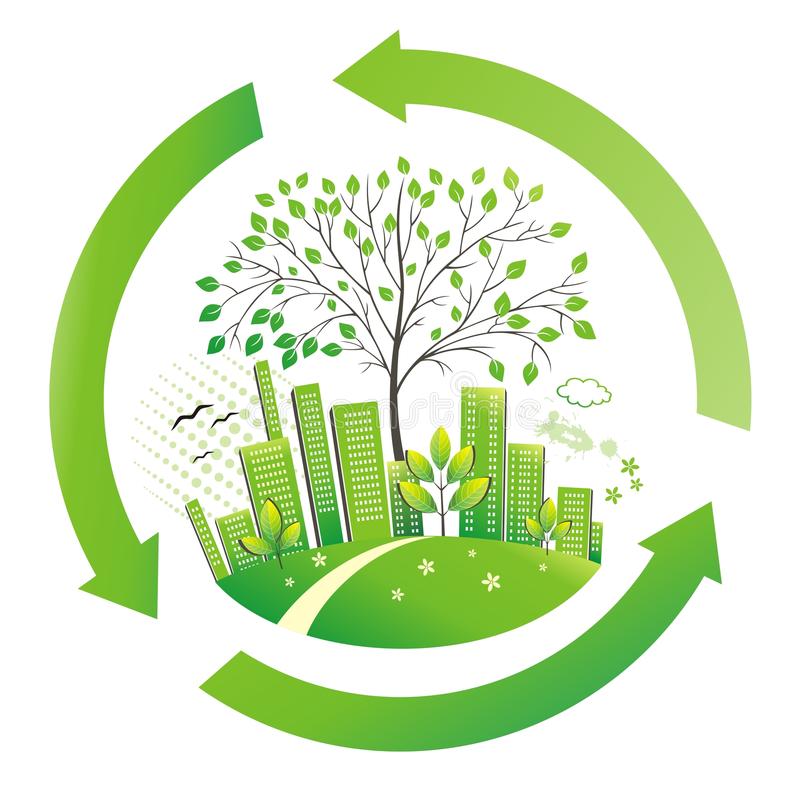 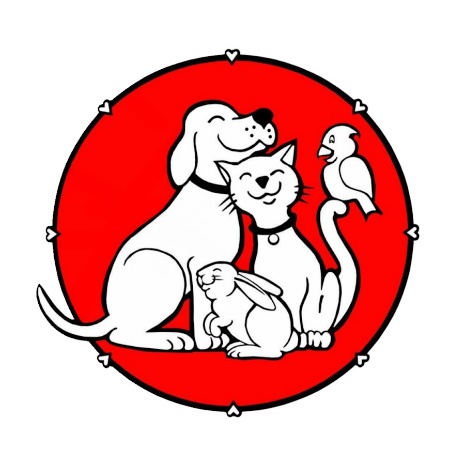 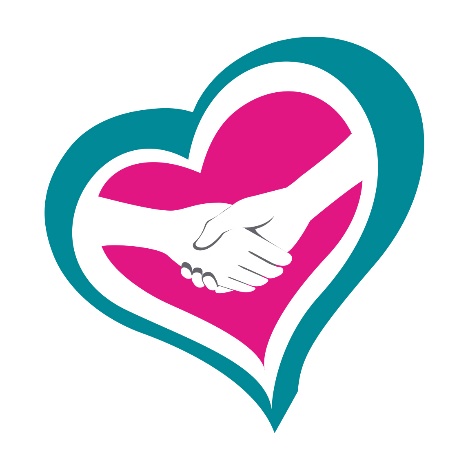 Наша команда волонтёров уже участвует в городских проектах и акциях!  Присоединяйся и ТЫ!
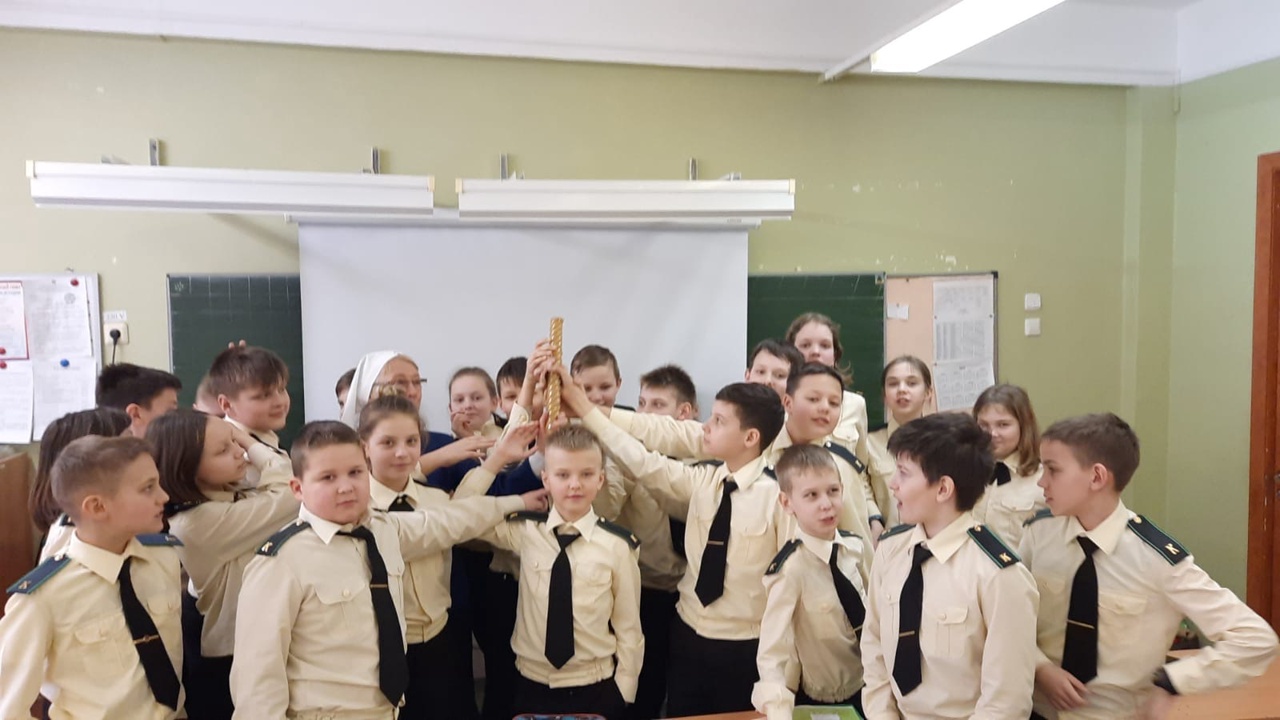 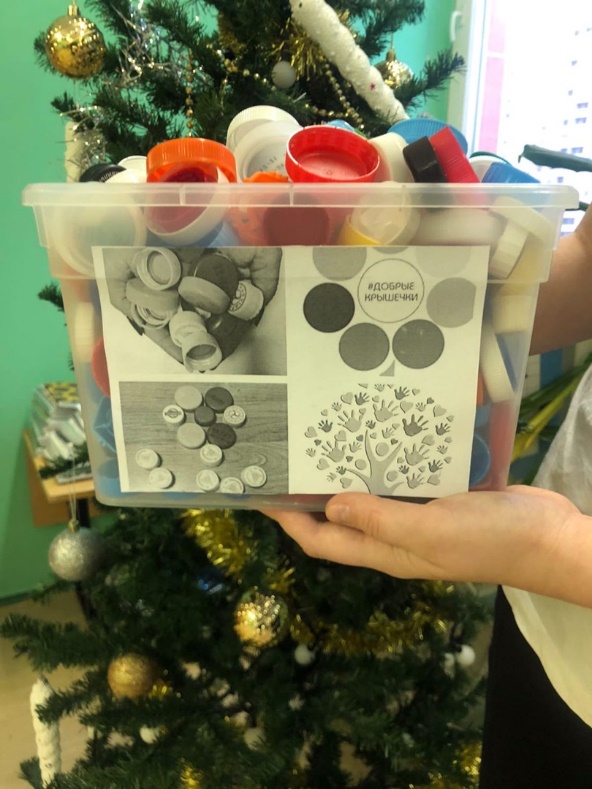 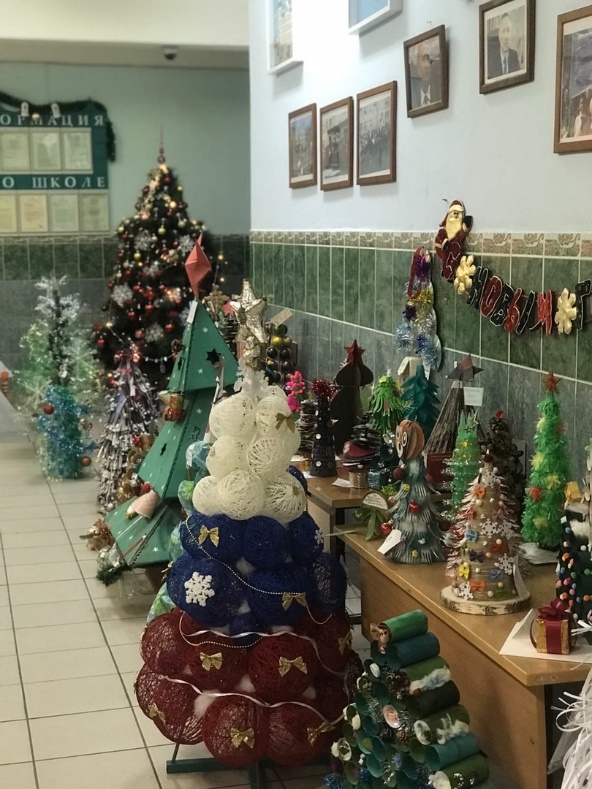 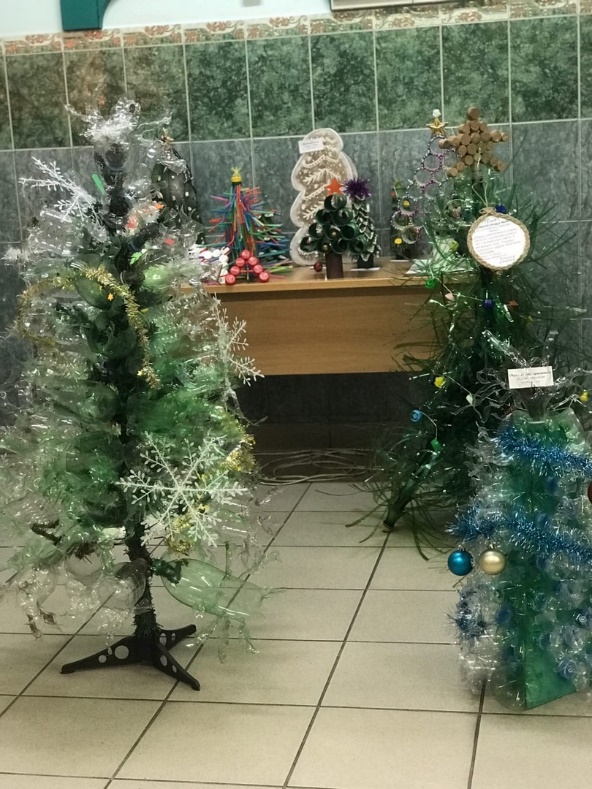 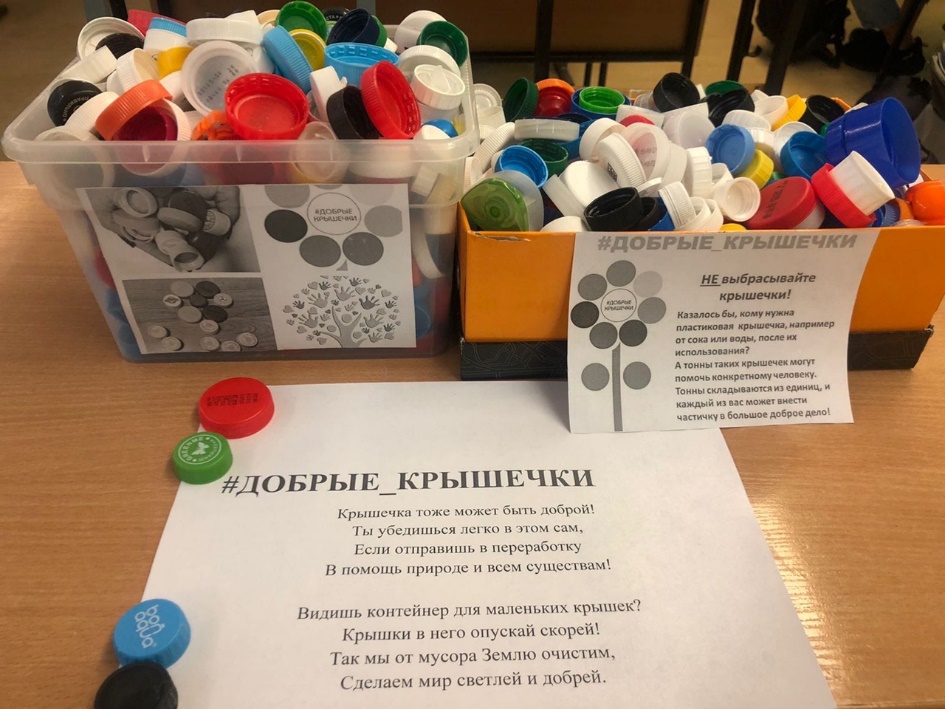 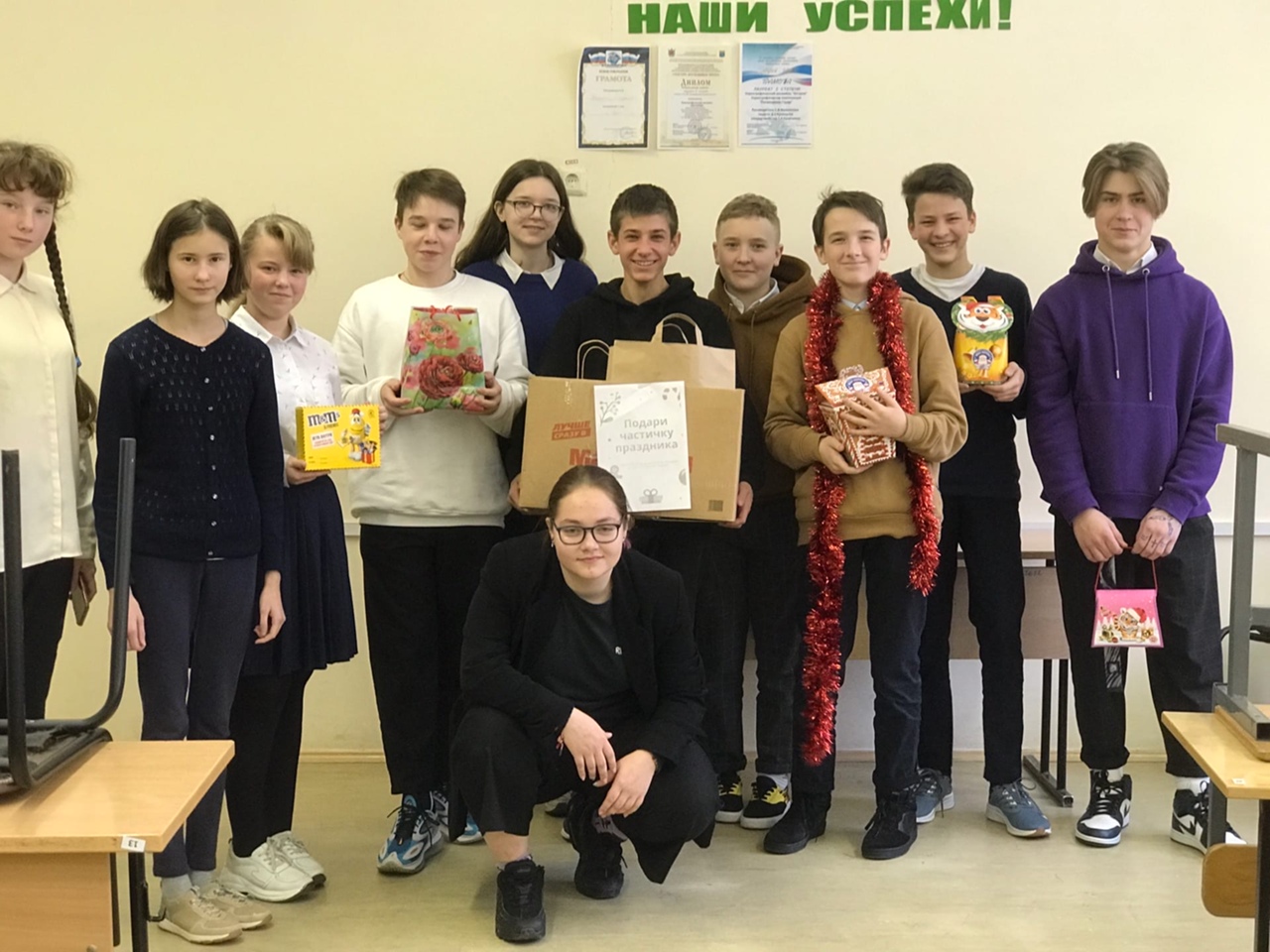 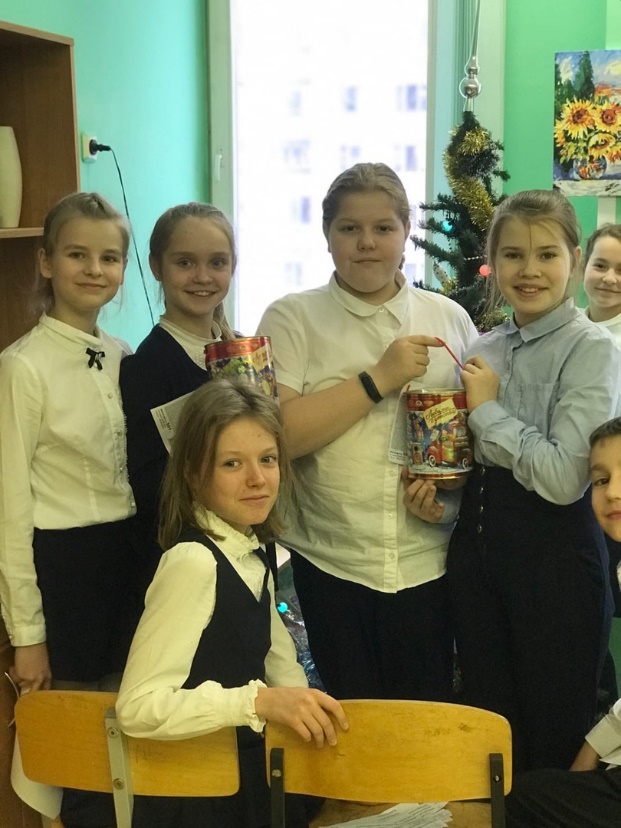 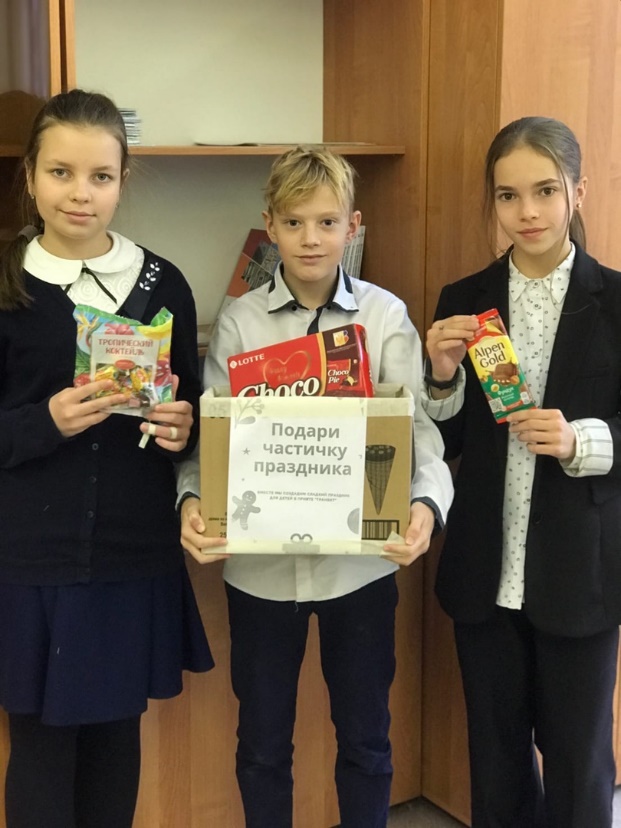